[Avalon Middle School]
[8th Grade Language Arts]
Greek and Latin Stem Words
Word Within the Word List I
Word Within the Word List II
Word Within the Word List III
Invent –a- Word
Directions: Add a prefix from List 3 to any of the following root words to create an new word. Write the new word down in your Warm-Up’s. Then, define the word and create an example sentence.
Roots
Example:
Mis + luck = Misluck

Definition: An occurrence of bad luck, especially on vocabulary tests.

Sentence: The student avoided any misluck when he studied every night for his vocabulary quiz.
Prefixes
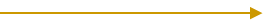 Word Within the Word List IV
Word Within the Word List V
Word Within the Word List VI
Word Within the Word List VII
Word Within the Word List VIII
Word Within the Word List IX
Word Within the Word List X
Word Within the Word List 11
Word Within the Word List 12
Word Within the Word List 13
Word Within the Word List 14
Word Within the Word List 15
Word Within the Word List 16
Word Within the Word List 17
Word Within the Word List 18
Word Within the Word List 19
Word Within the Word List 20
Word Within the Word List 21
Word Within the Word List 22
Word Within the Word List 23
Word Within the Word List 24
Word Within the Word List 25
Word Within the Word List 26
Word Within the Word List 27
GREEK & LATIN Quarter 4
Q4
Word Within the Word List 28
Word Within the Word List 29
Word Within the Word List 30
Word Within the Word List 31
Word Within the Word List 32
Word Within the Word List 33
Word Within the Word List 34
Word Within the Word List 35
Possible Sentences
Students will activate prior knowledge after new information is introduced through the use of cognitive teaching strategies and sentence creation.
Students:
Generate  a list of 10 words related to your ‘Word Within- a- Word’
Create 5 possible sentences by using two words in each sentence until all words are gone.
Share your root word, definition, and sentences with the class (
Activities
Concept Mapping
4-2-1
Vanity Plates
Possible Sentences
Word of the Day
Invent-a-Word

Friday = Quiz Day!